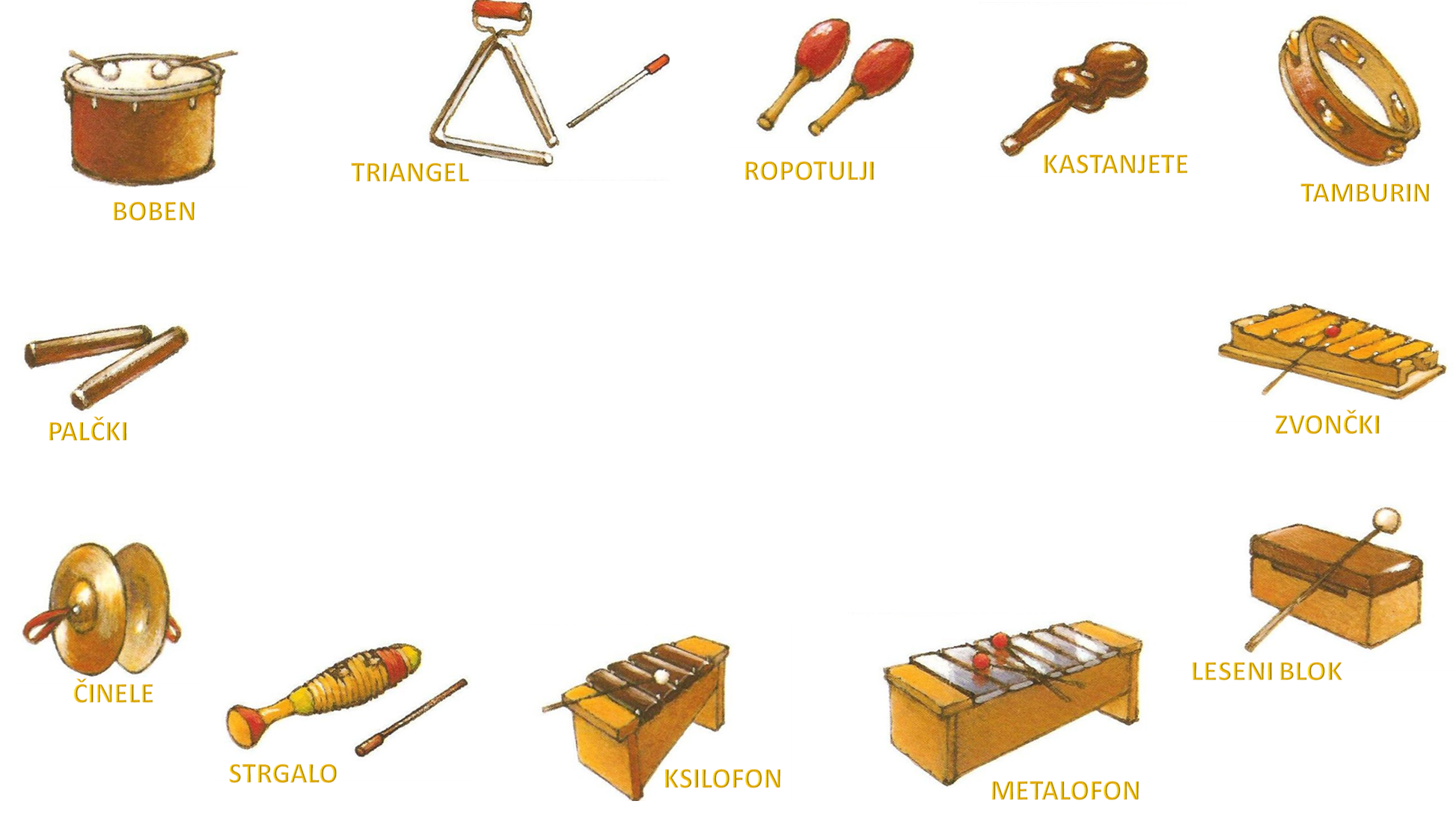 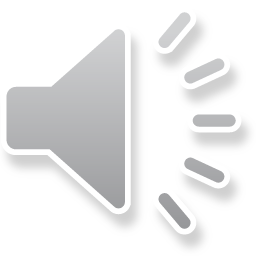 GLASBA CARLA ORFFA
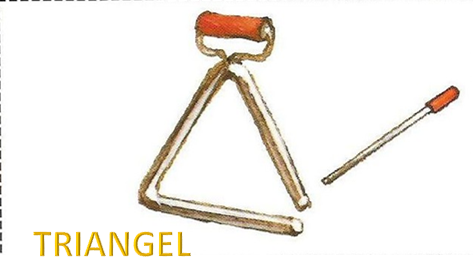 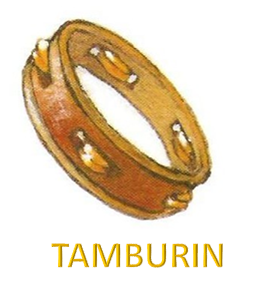 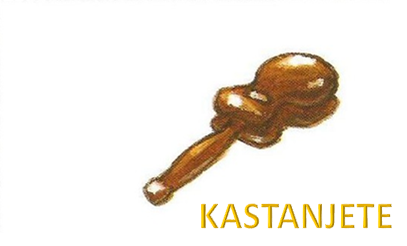 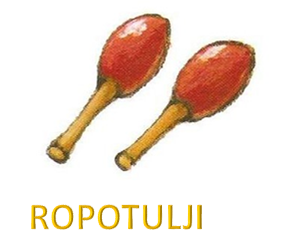 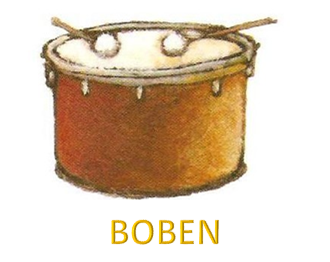 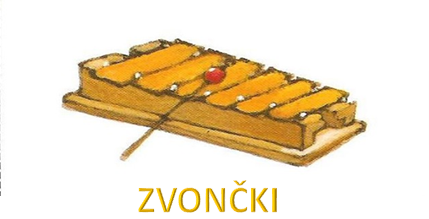 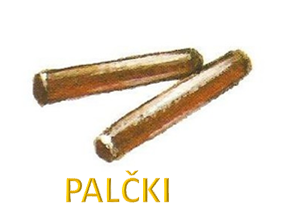 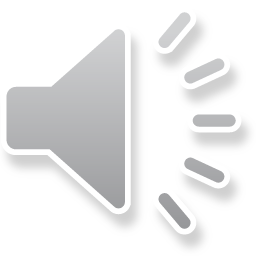 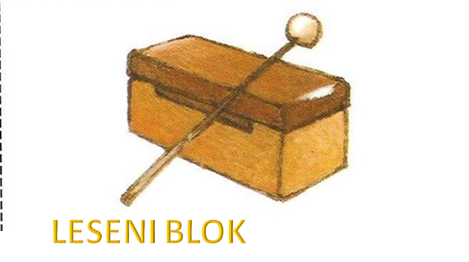 PRISLUHNI ZVOKU 
POSAMEZNEGA 
GLASBILA
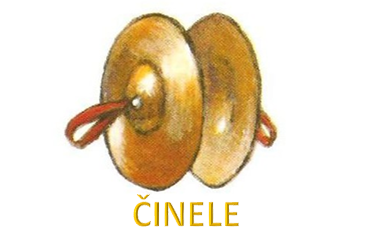 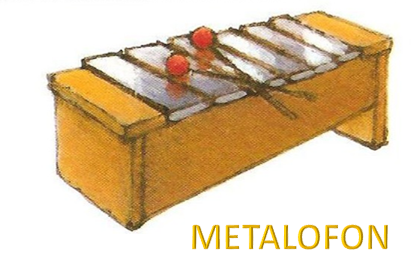 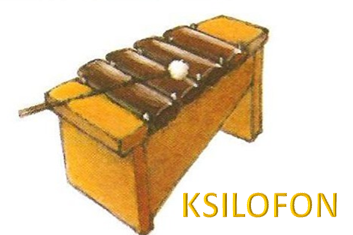 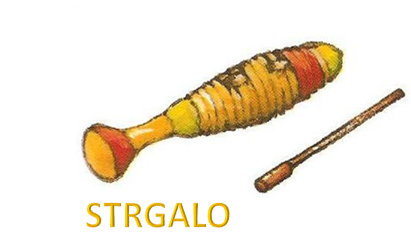 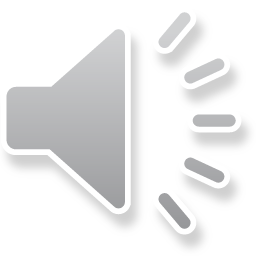 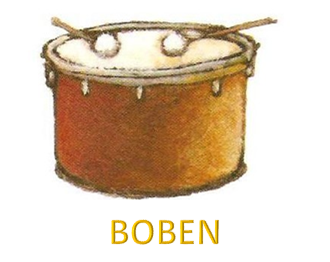 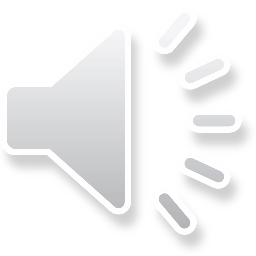 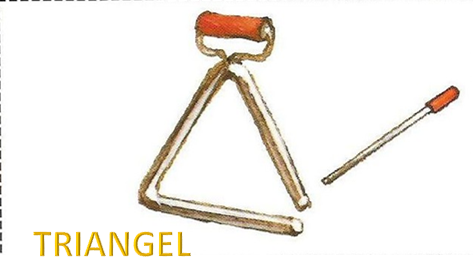 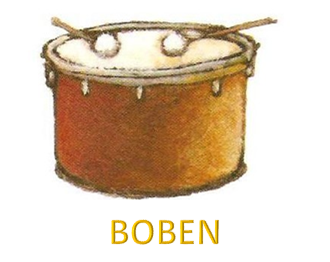 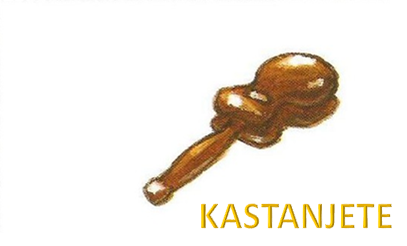 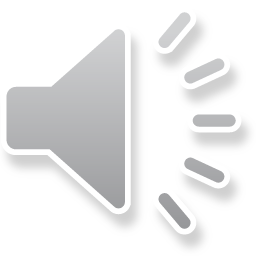 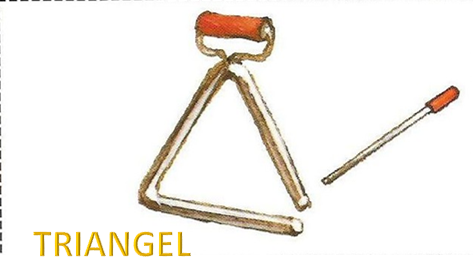 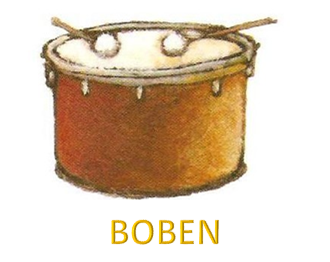 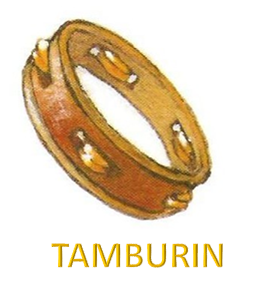 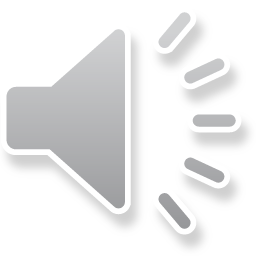 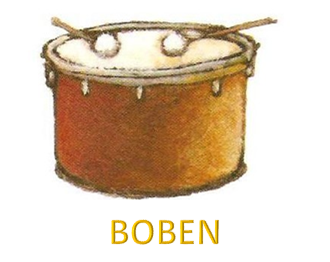 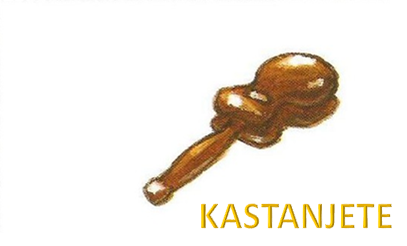 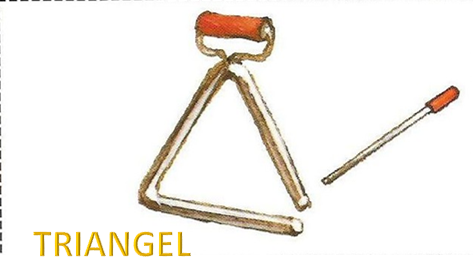 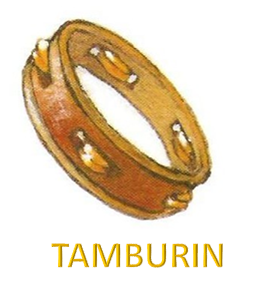 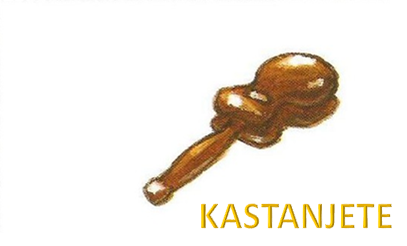 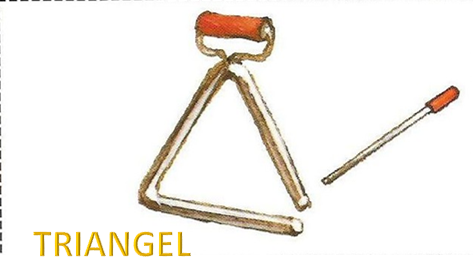 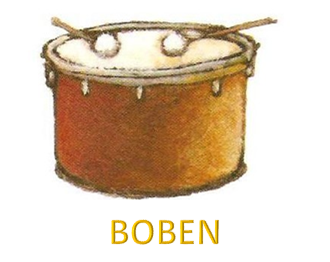 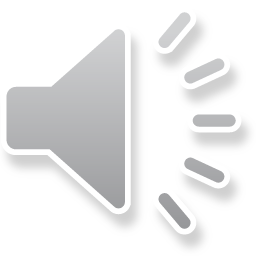 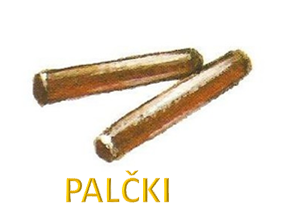 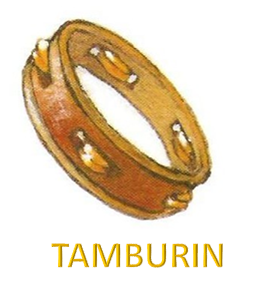 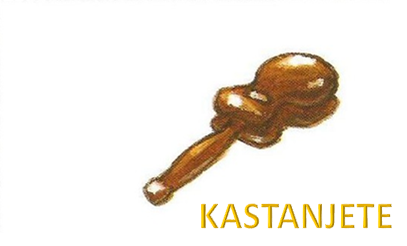 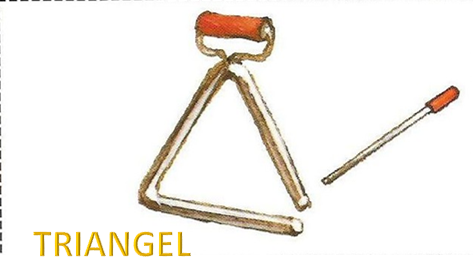 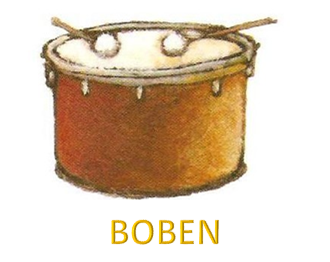 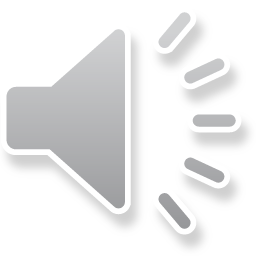 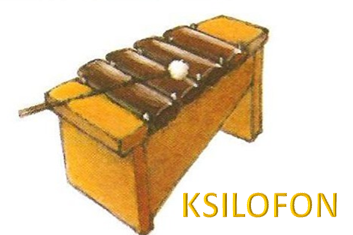 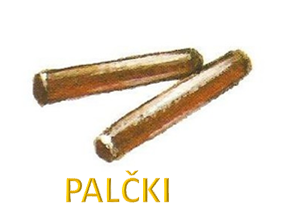 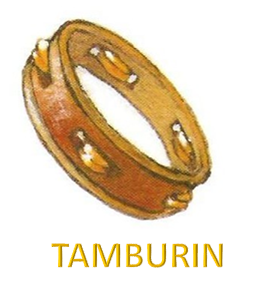 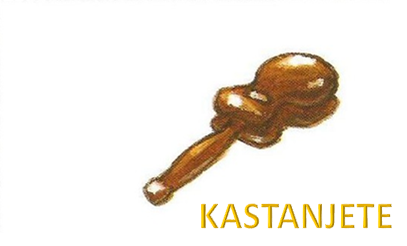 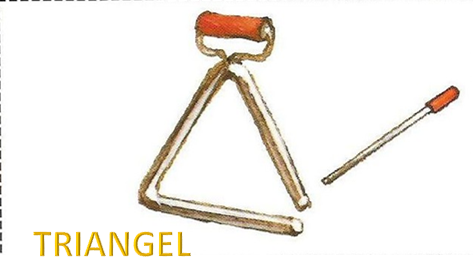 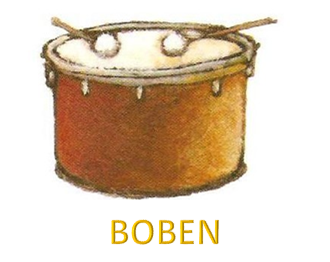 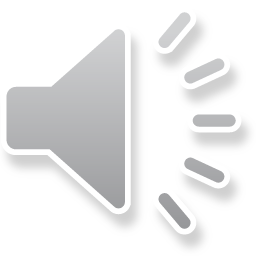 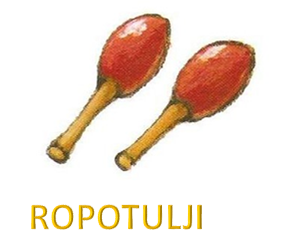 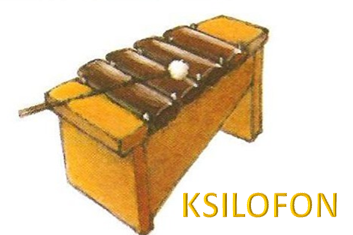 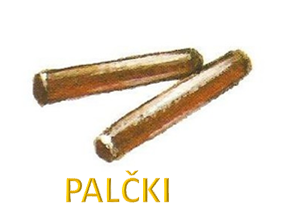 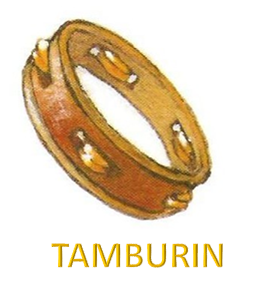 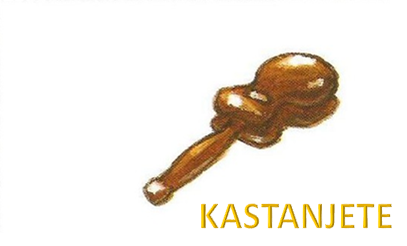 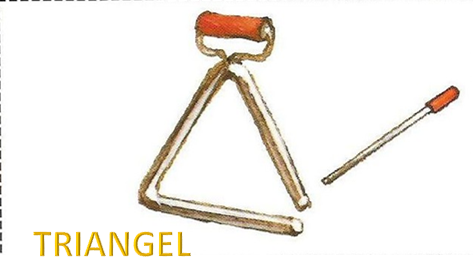 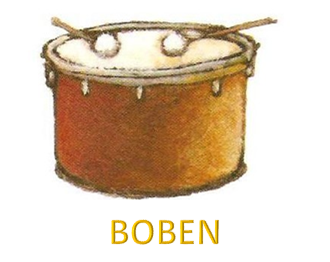 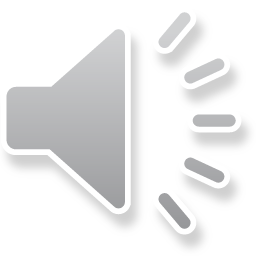 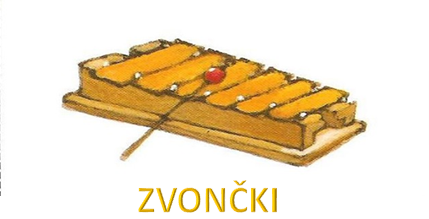 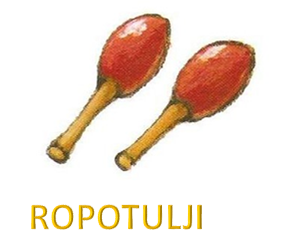 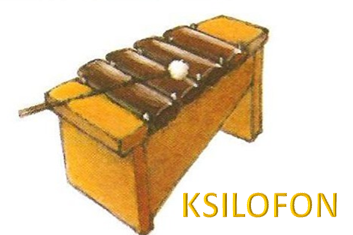 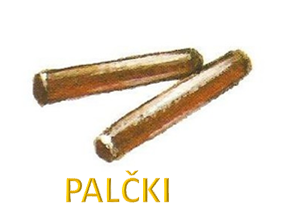 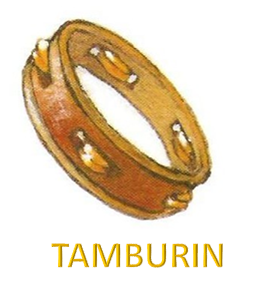 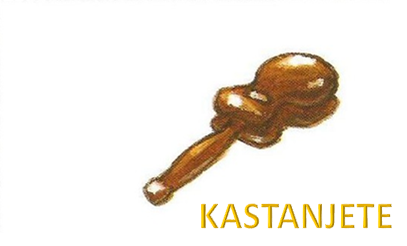 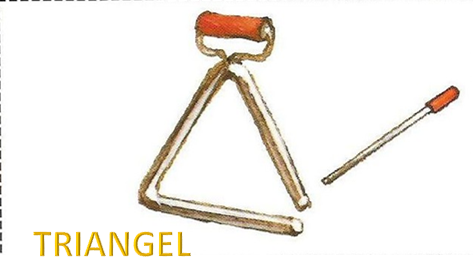 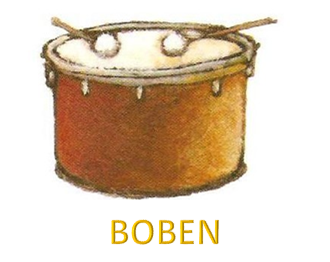 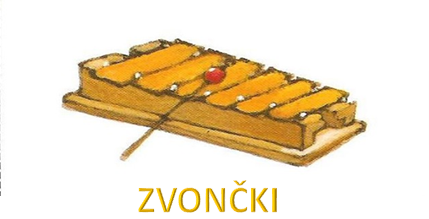 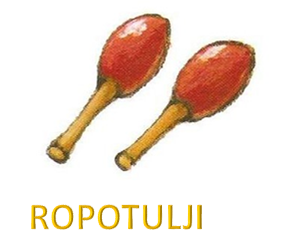 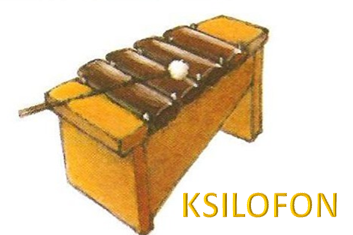 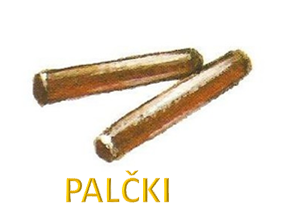 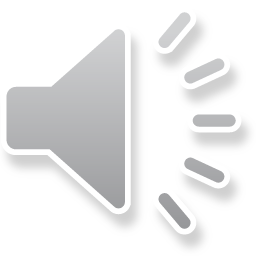 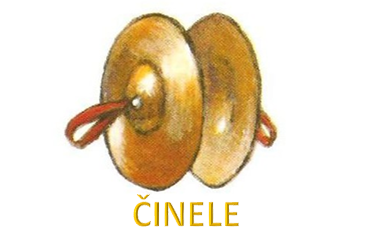 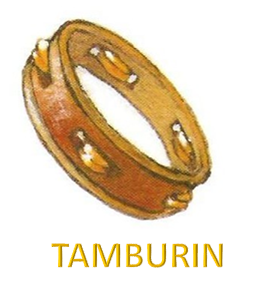 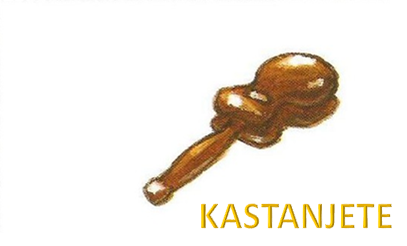 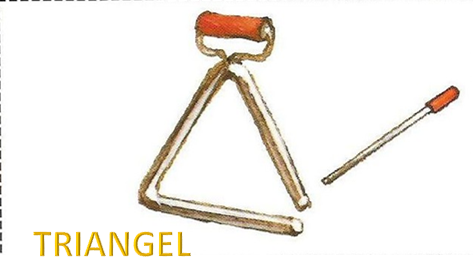 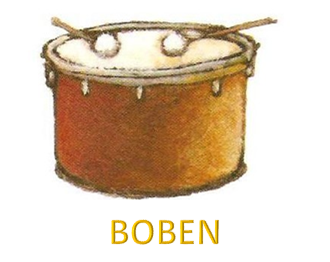 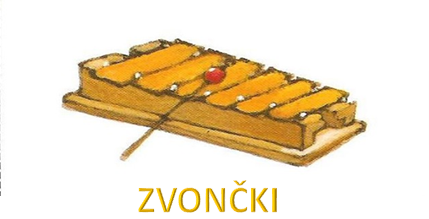 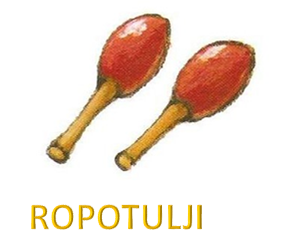 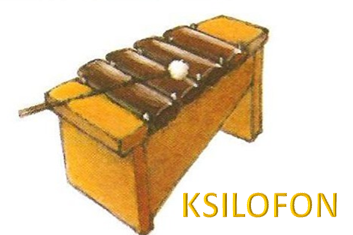 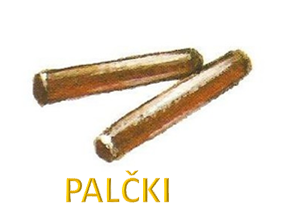 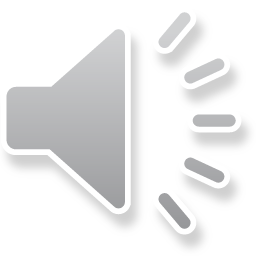 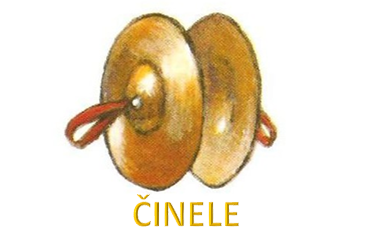 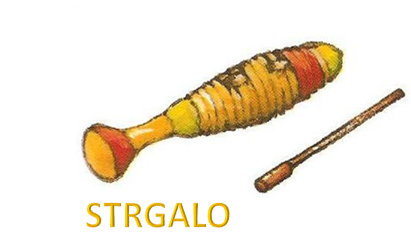 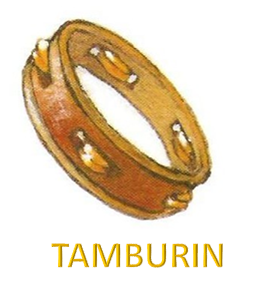 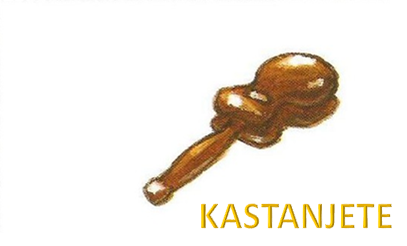 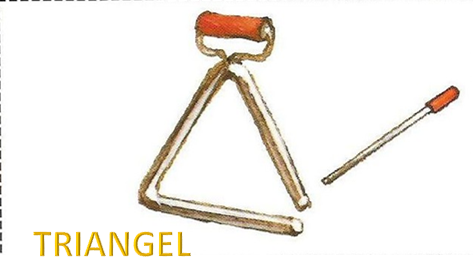 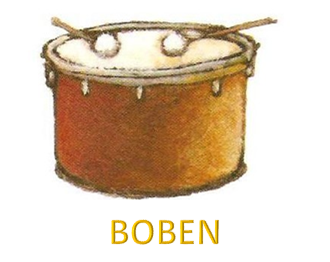 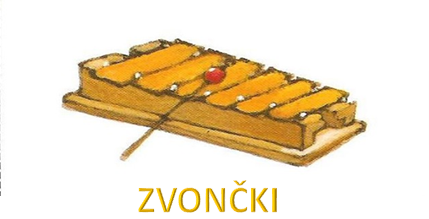 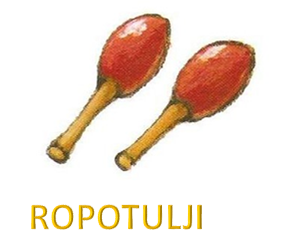 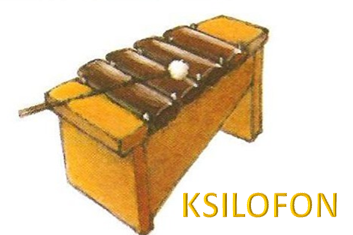 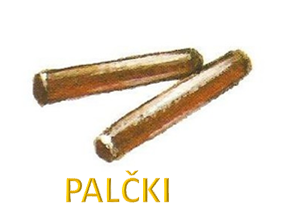 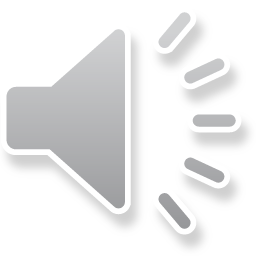 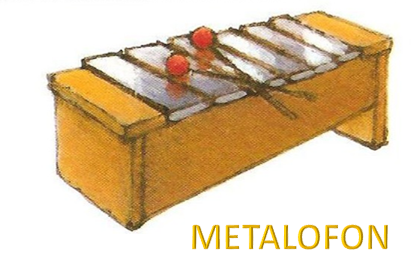 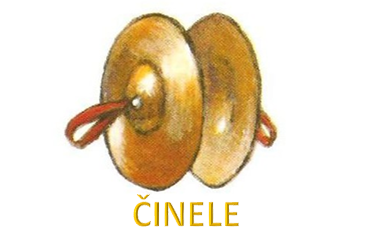 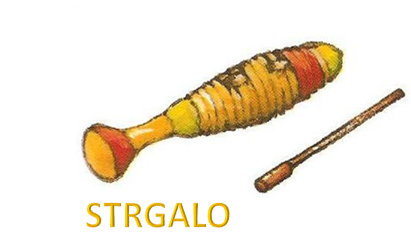 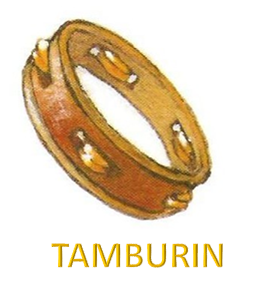 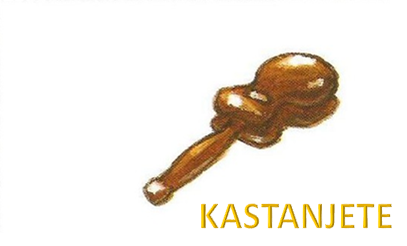 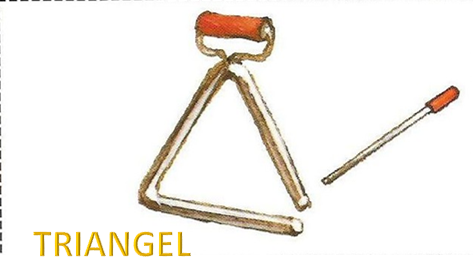 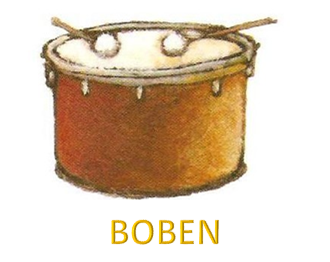 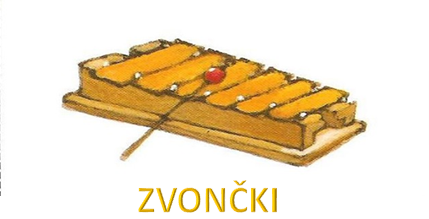 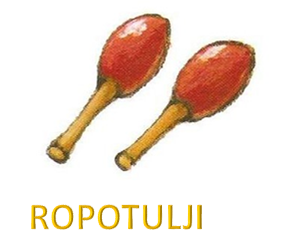 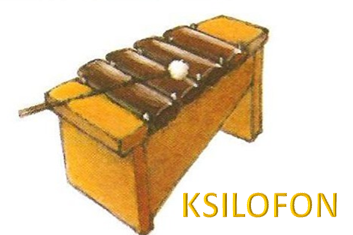 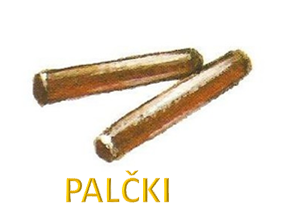 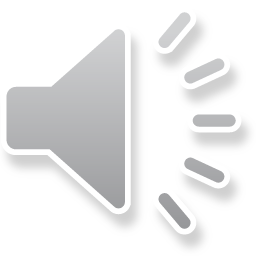 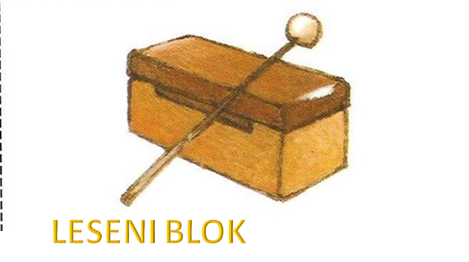 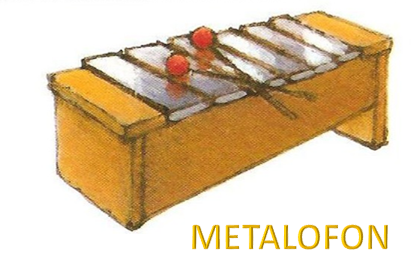 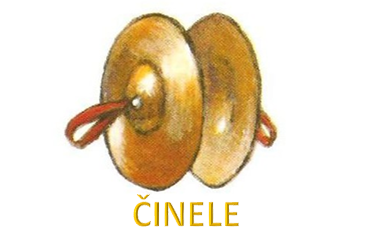 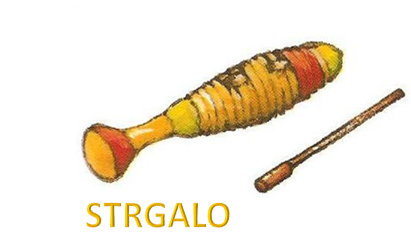 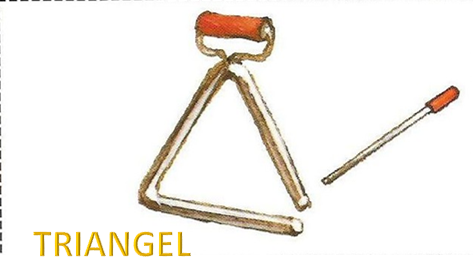 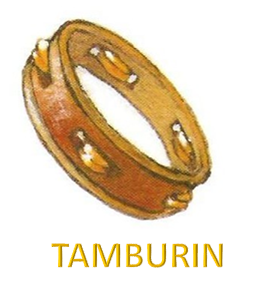 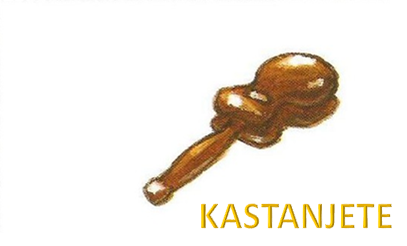 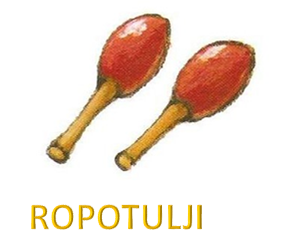 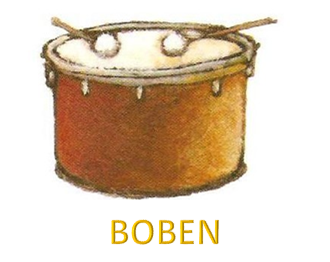 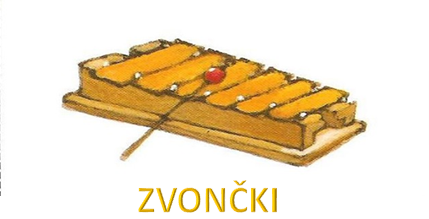 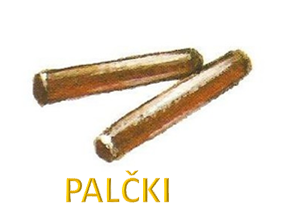 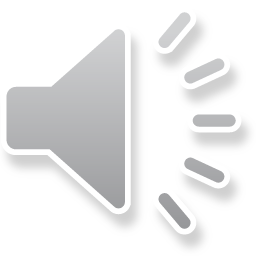 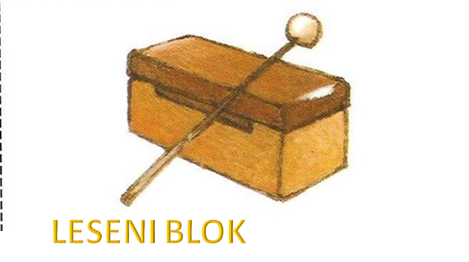 POSKUŠAJ UGOTOVITI
KATERO GLASBILO
SLIŠIŠ
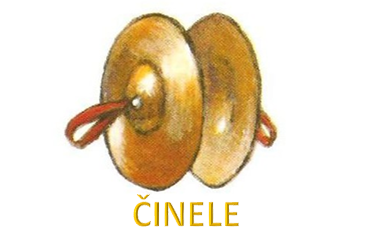 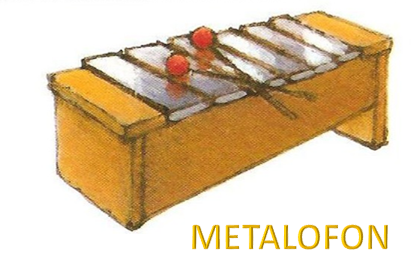 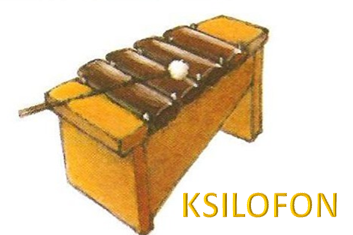 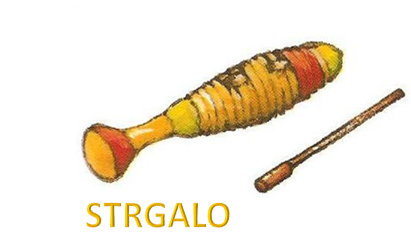 1
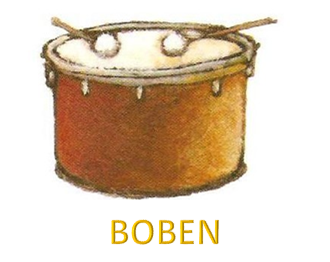 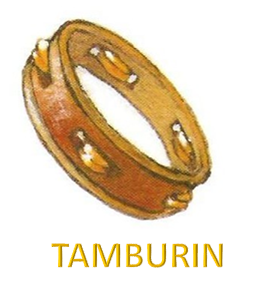 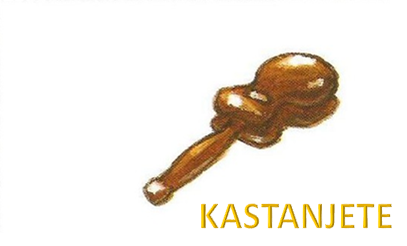 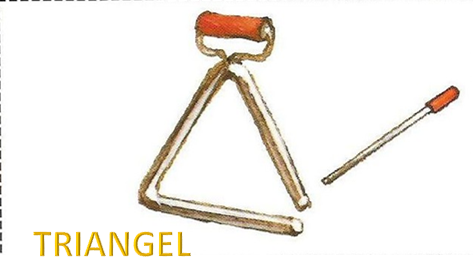 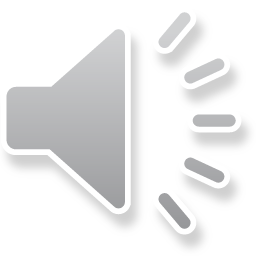 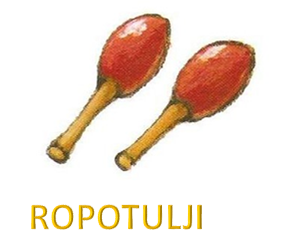 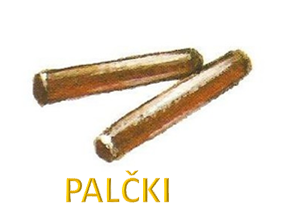 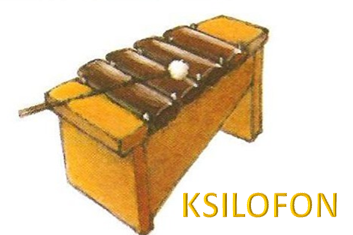 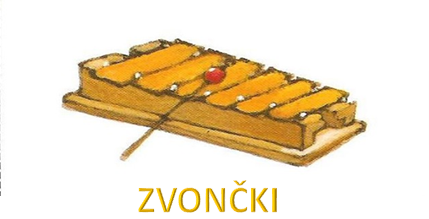 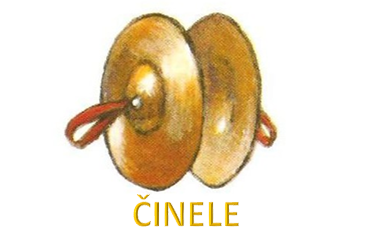 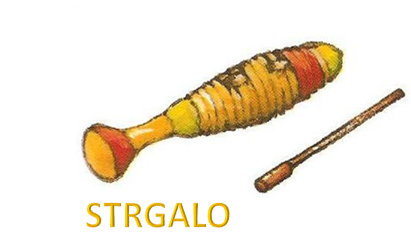 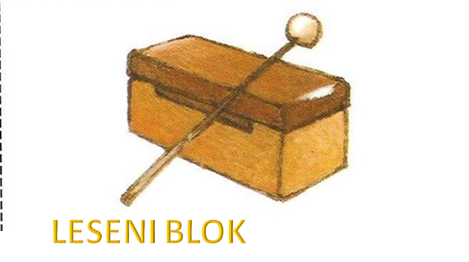 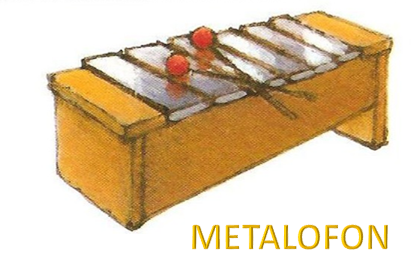 NAPREJ
2
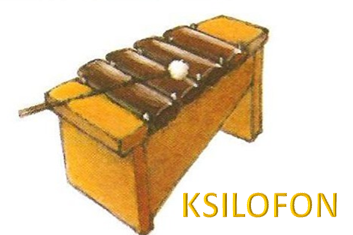 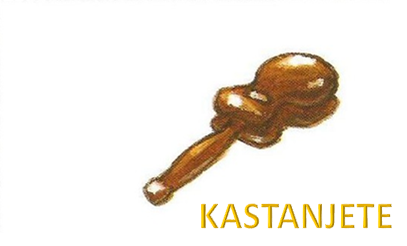 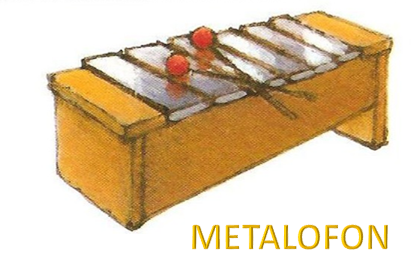 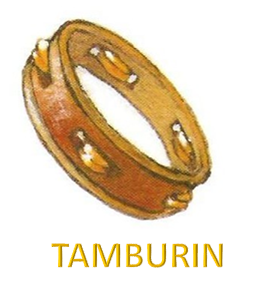 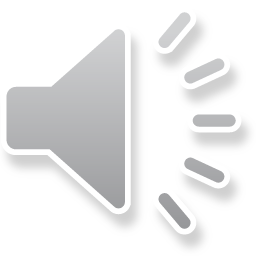 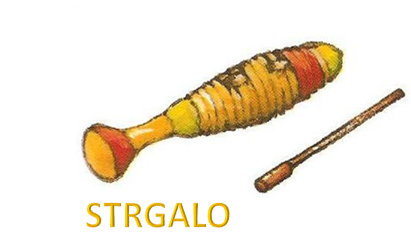 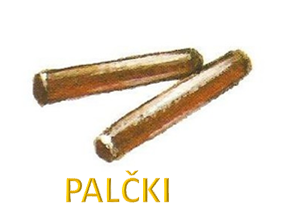 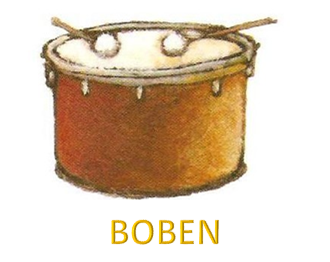 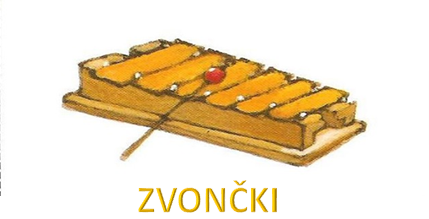 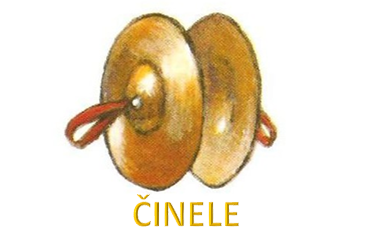 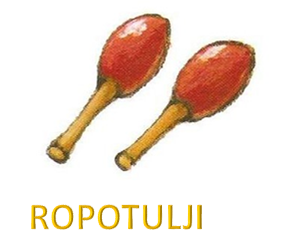 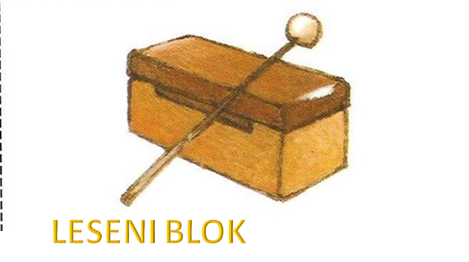 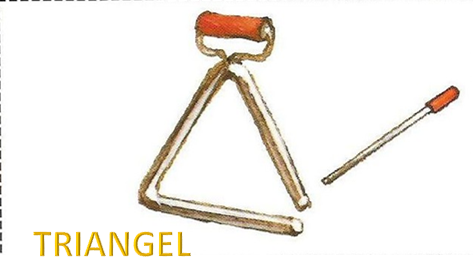 NAPREJ
3
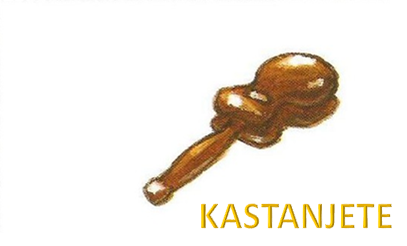 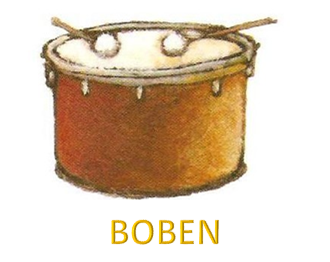 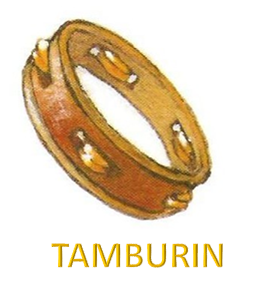 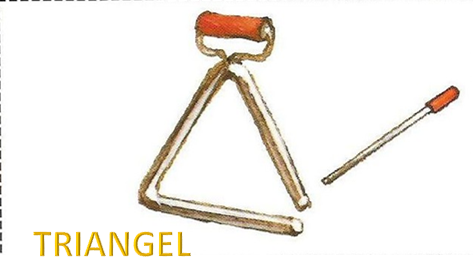 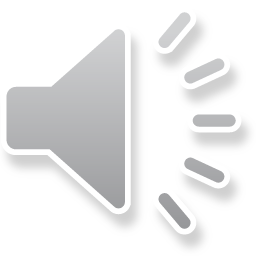 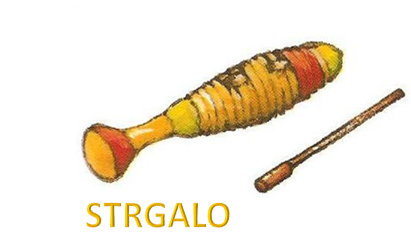 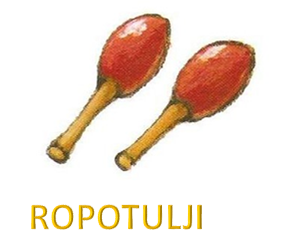 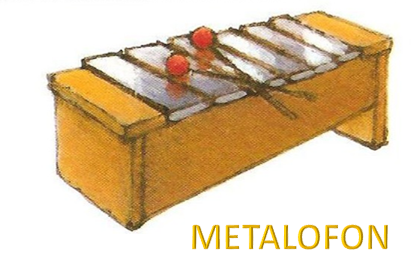 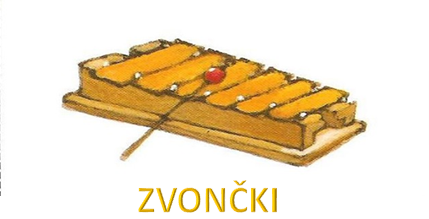 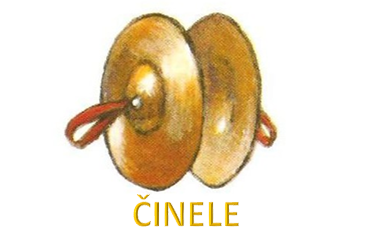 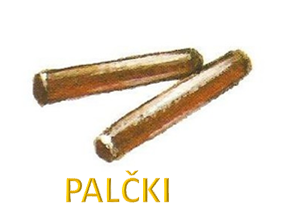 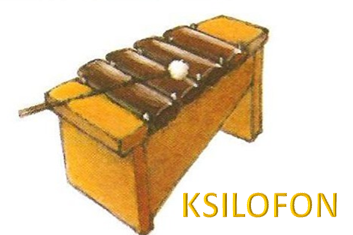 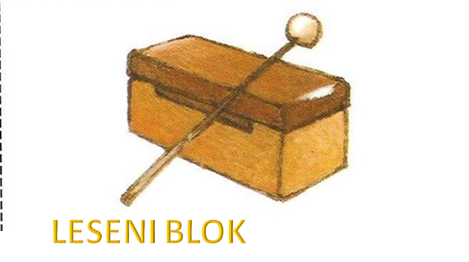 NAPREJ
4
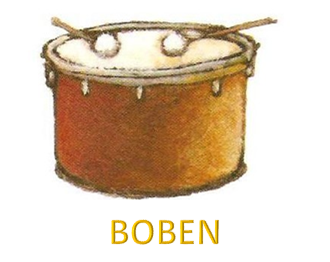 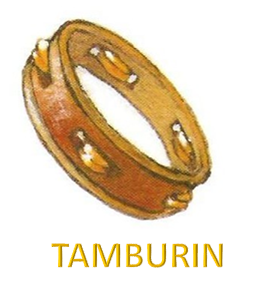 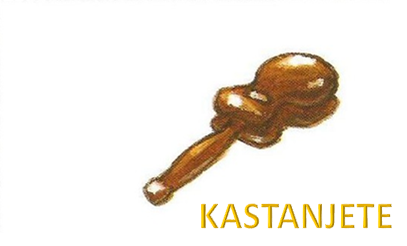 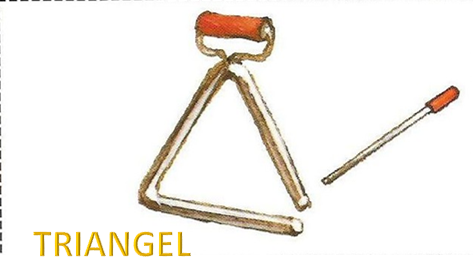 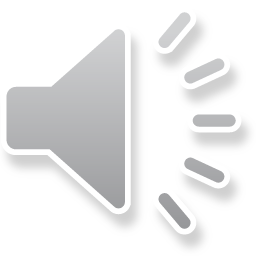 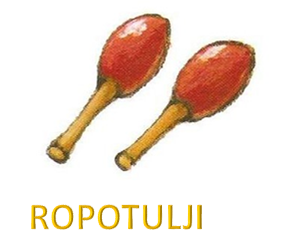 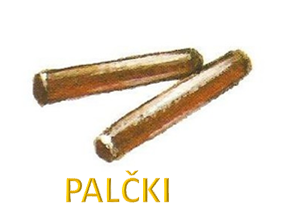 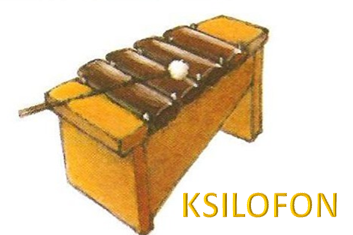 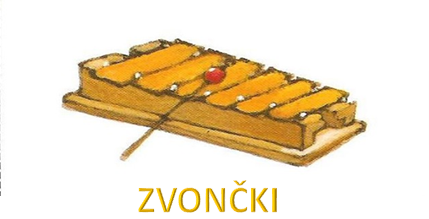 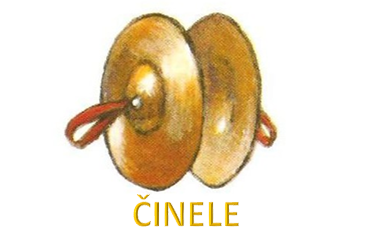 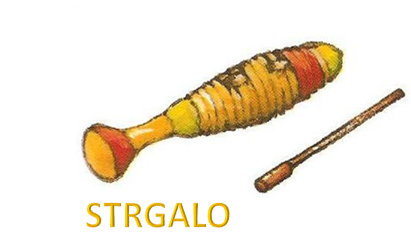 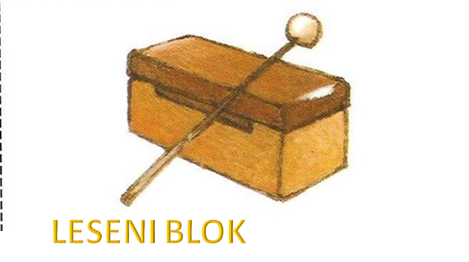 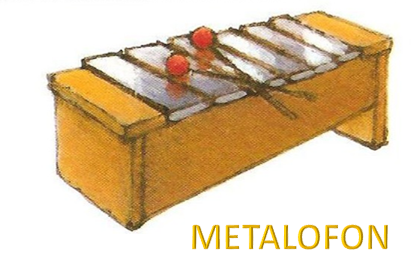 NAPREJ
5
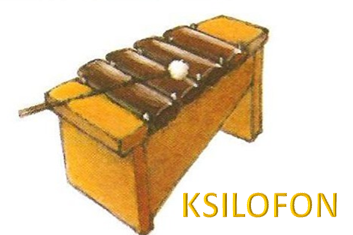 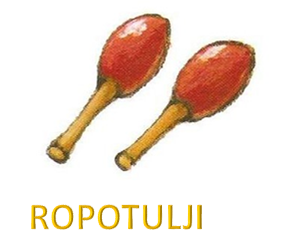 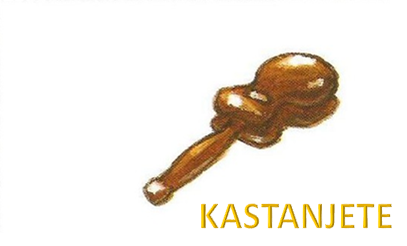 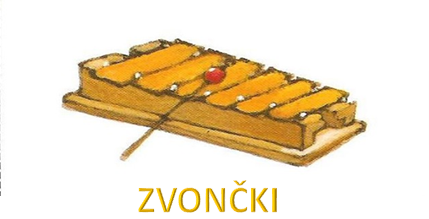 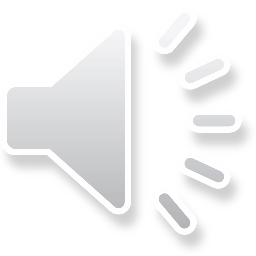 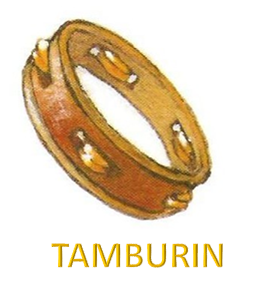 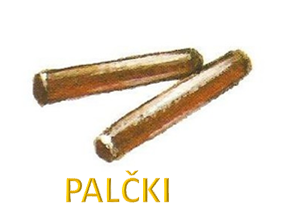 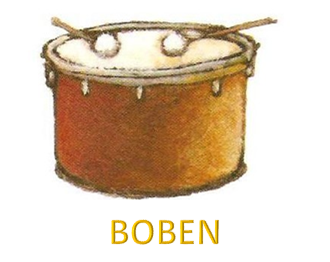 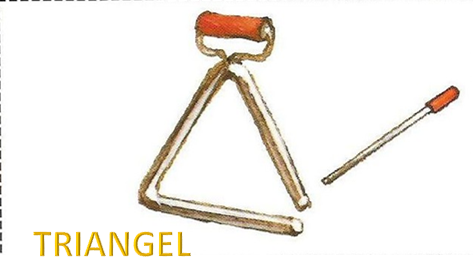 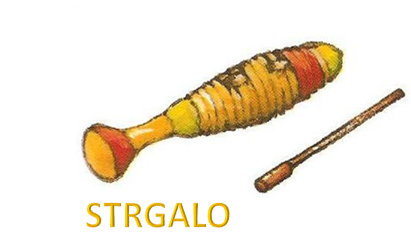 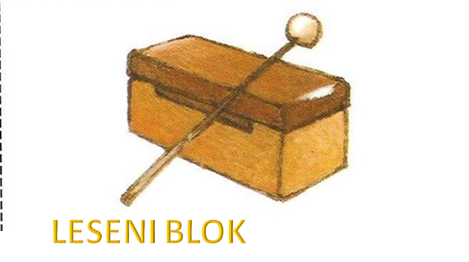 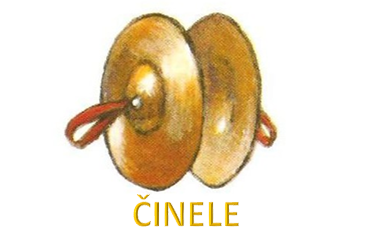 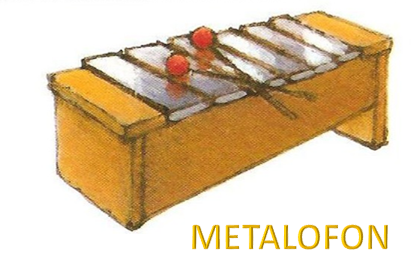 NAPREJ
6
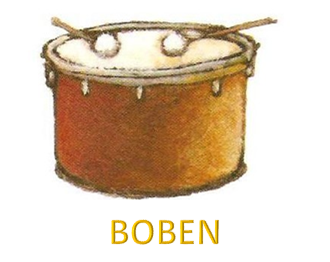 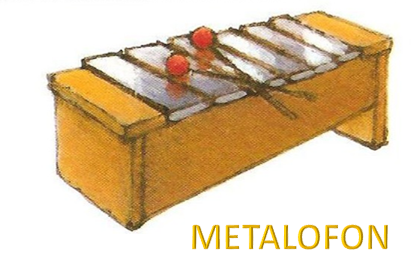 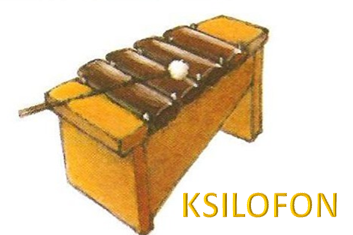 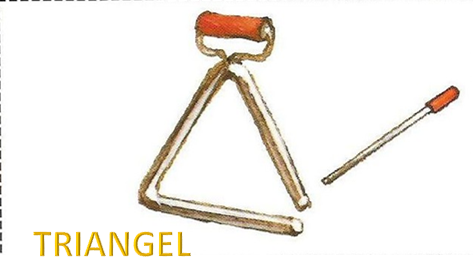 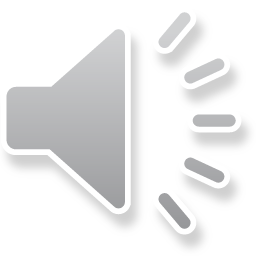 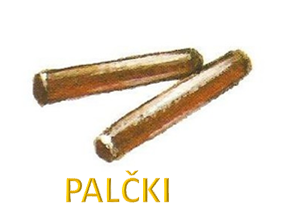 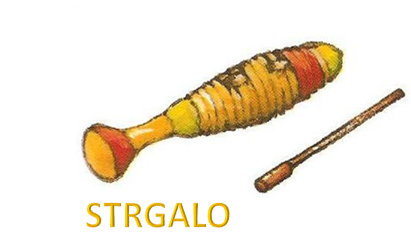 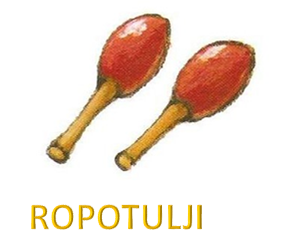 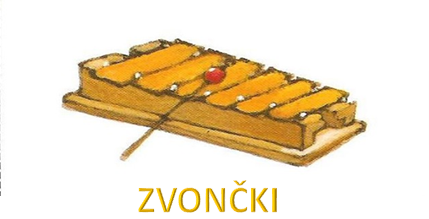 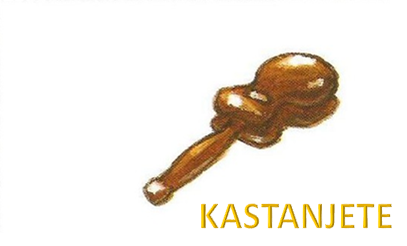 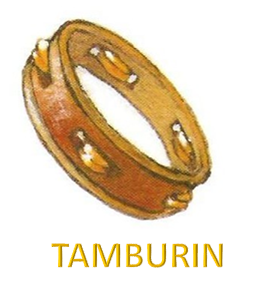 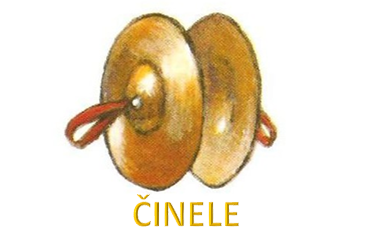 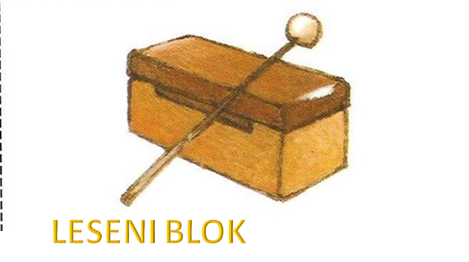 NAPREJ
7
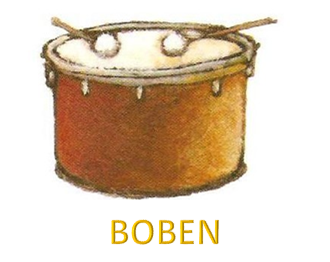 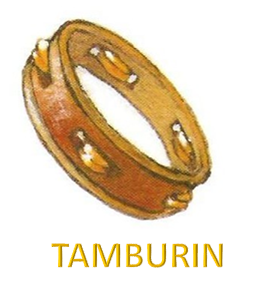 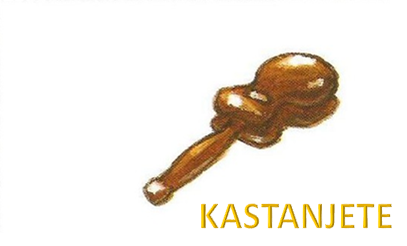 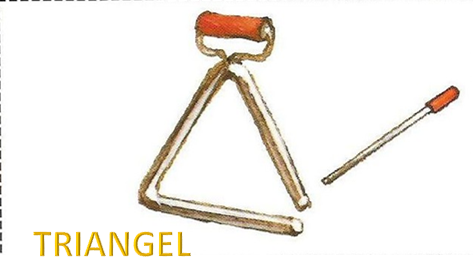 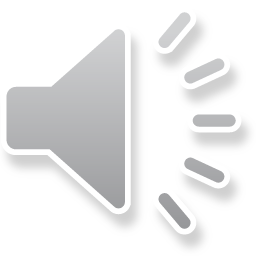 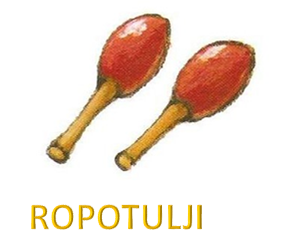 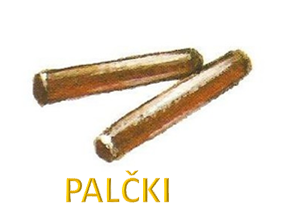 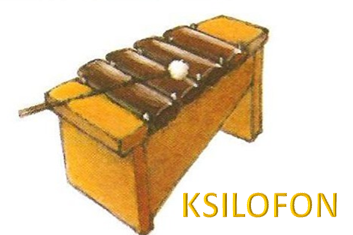 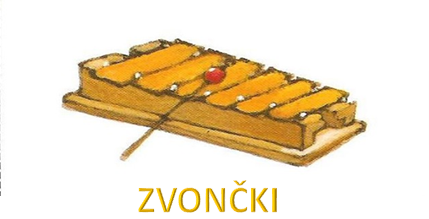 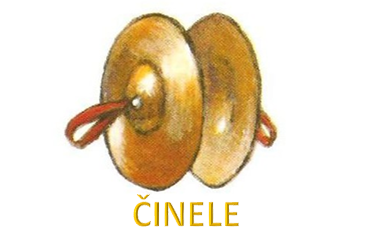 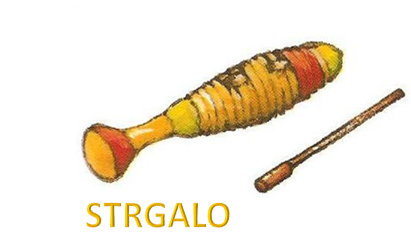 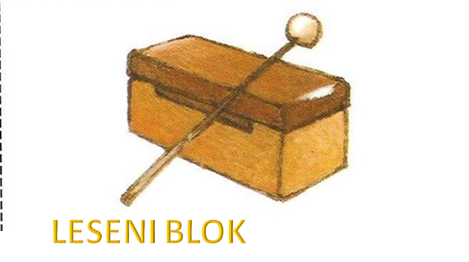 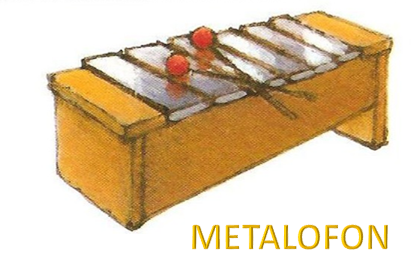 NAPREJ
8
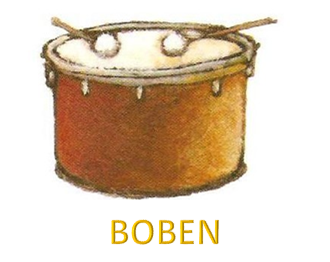 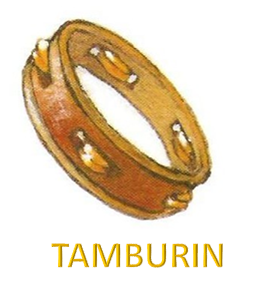 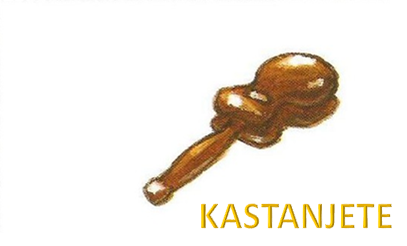 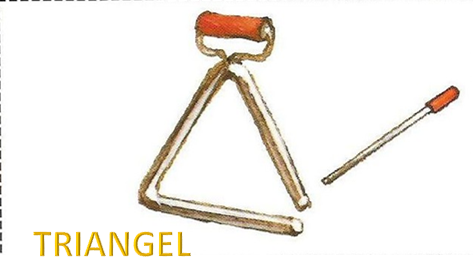 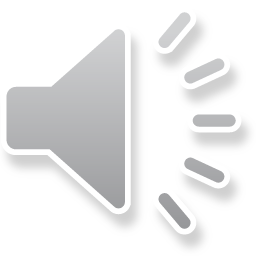 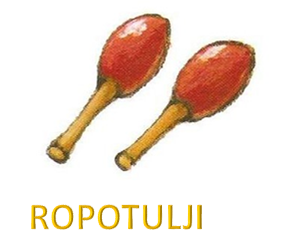 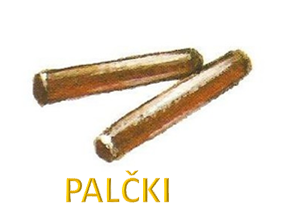 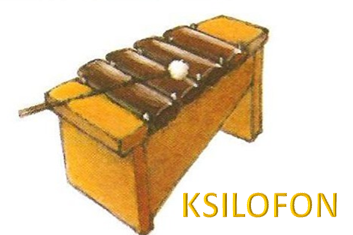 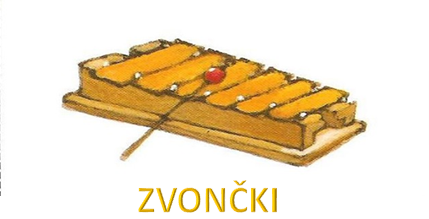 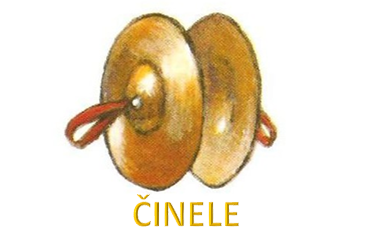 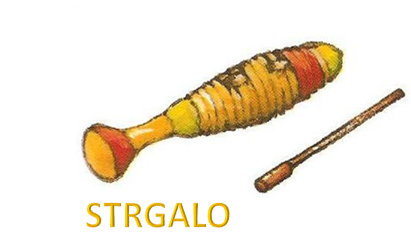 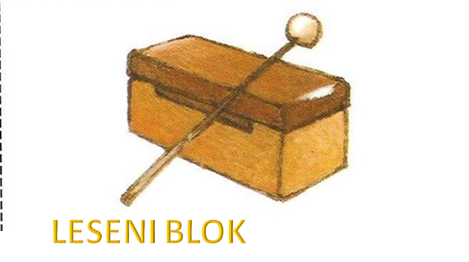 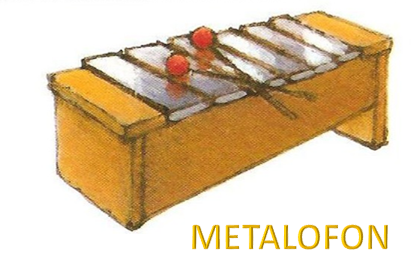 NAPREJ
9
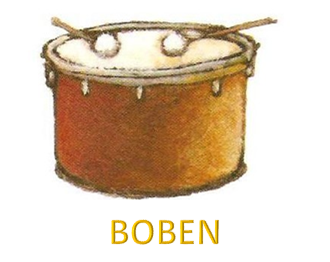 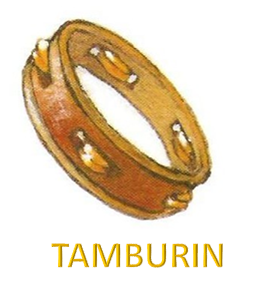 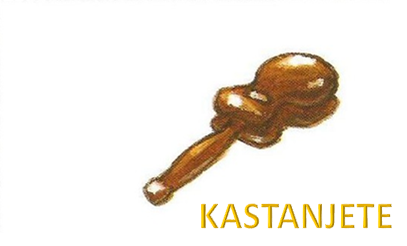 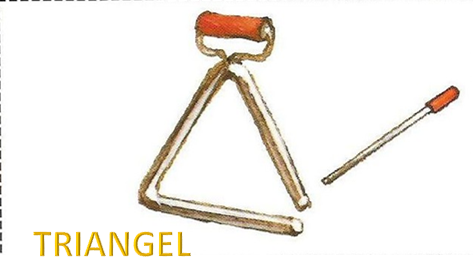 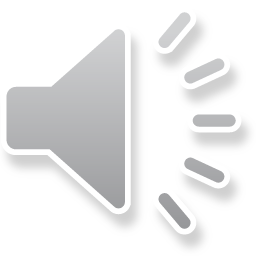 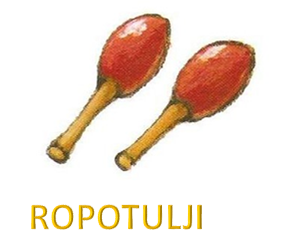 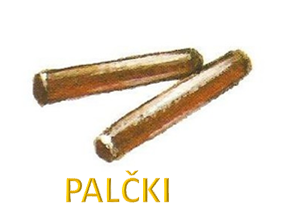 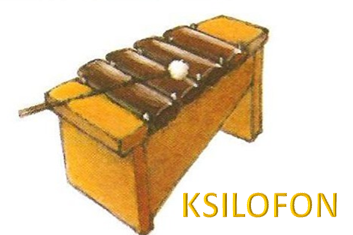 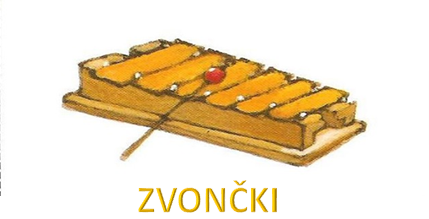 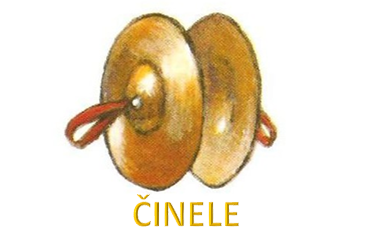 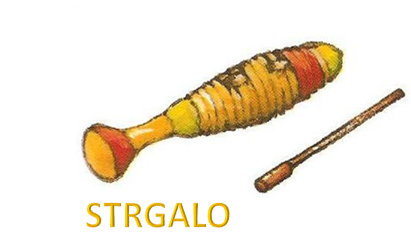 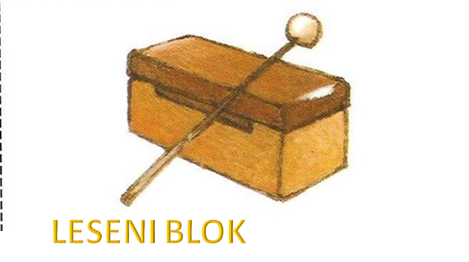 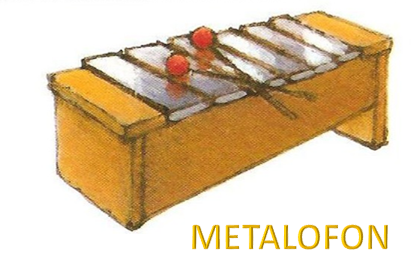 NAPREJ
10
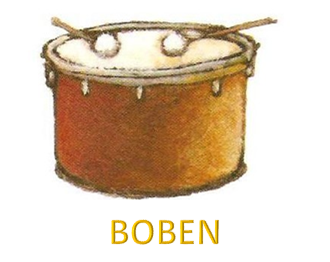 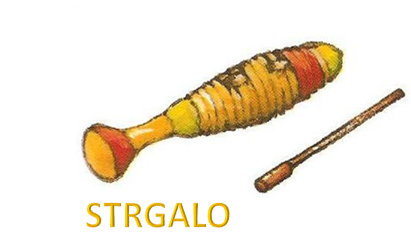 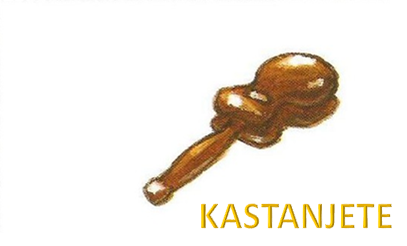 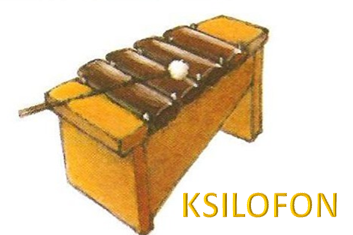 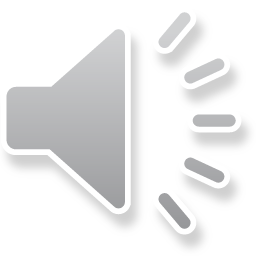 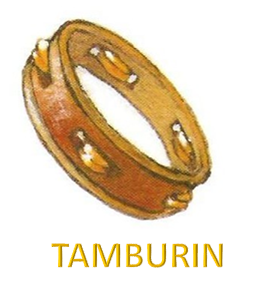 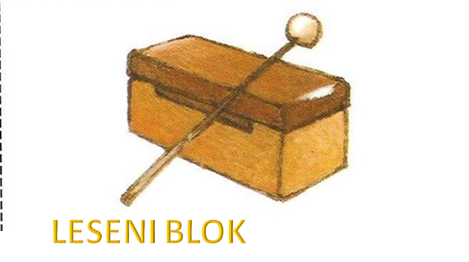 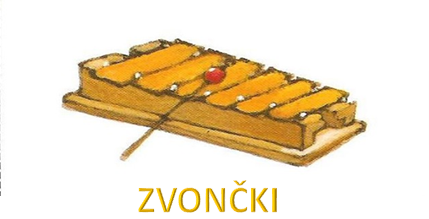 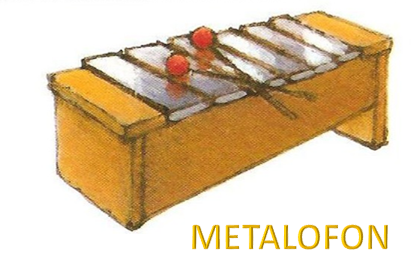 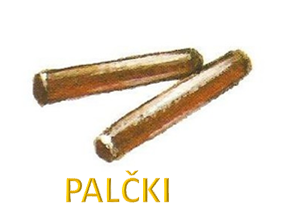 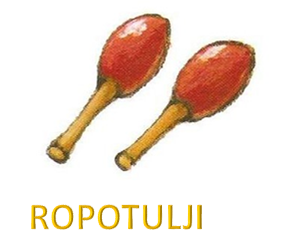 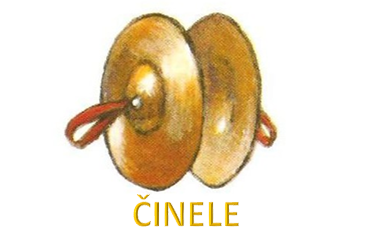 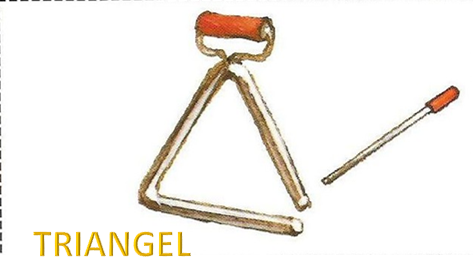 NAPREJ
11
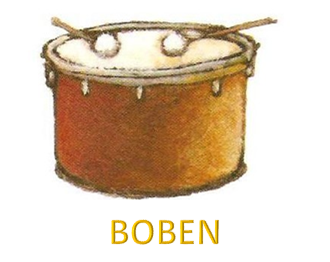 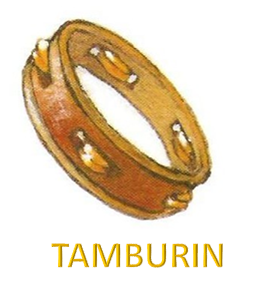 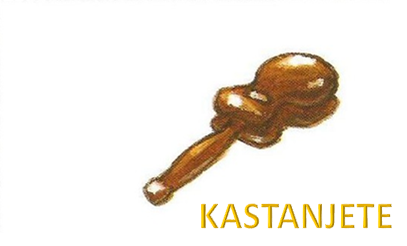 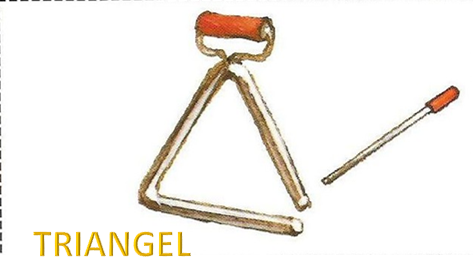 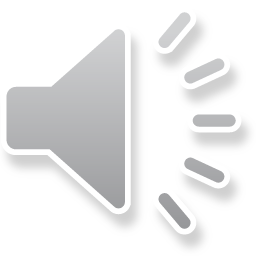 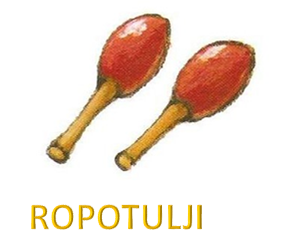 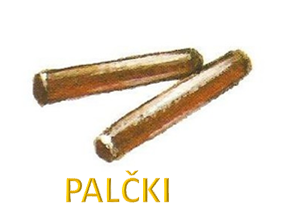 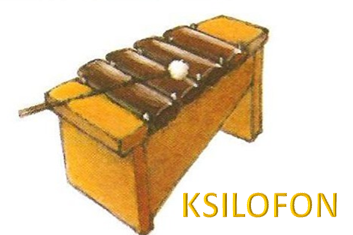 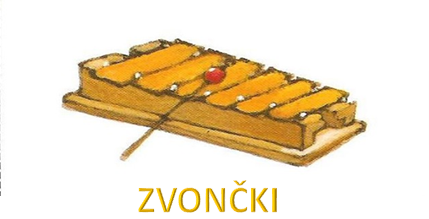 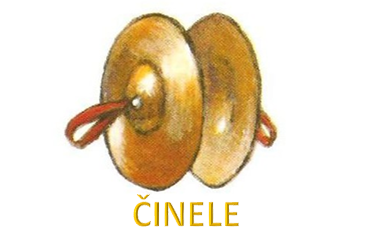 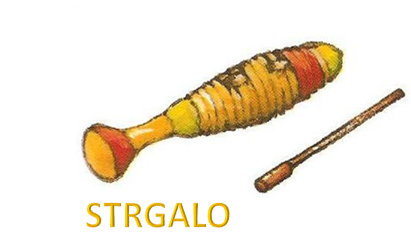 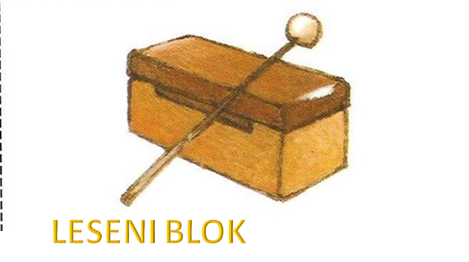 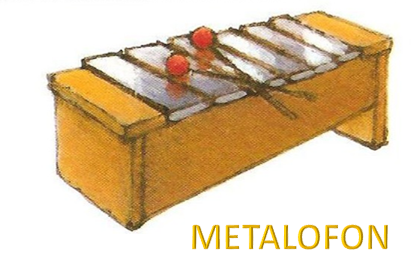 NAPREJ
12
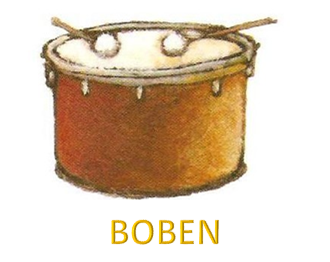 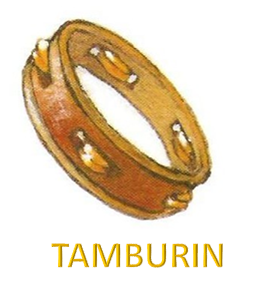 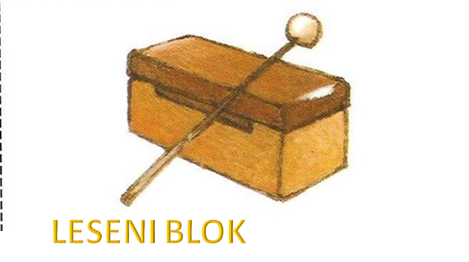 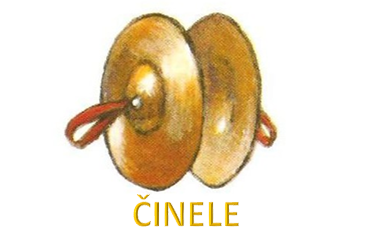 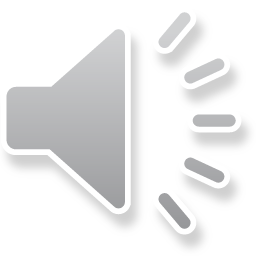 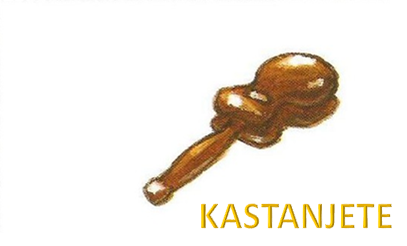 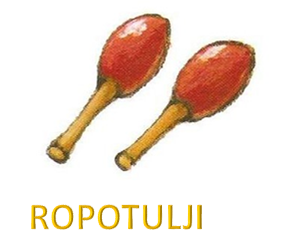 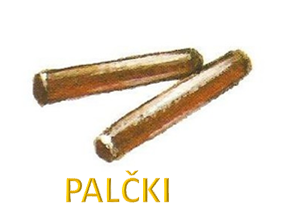 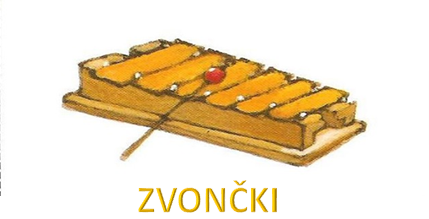 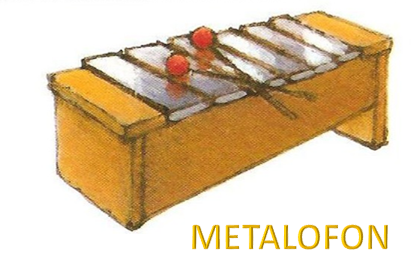 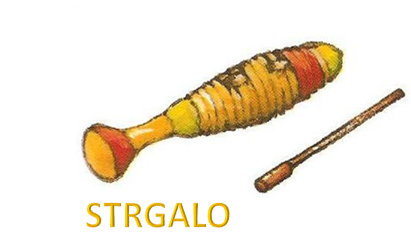 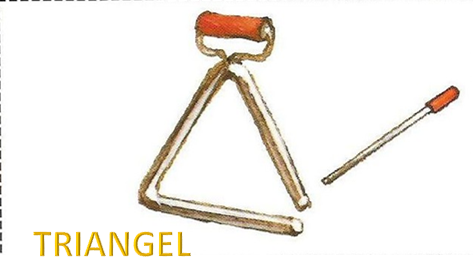 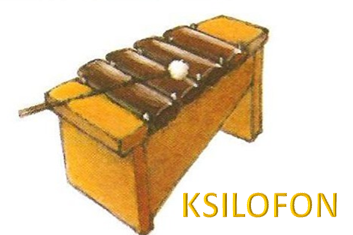 NAPREJ